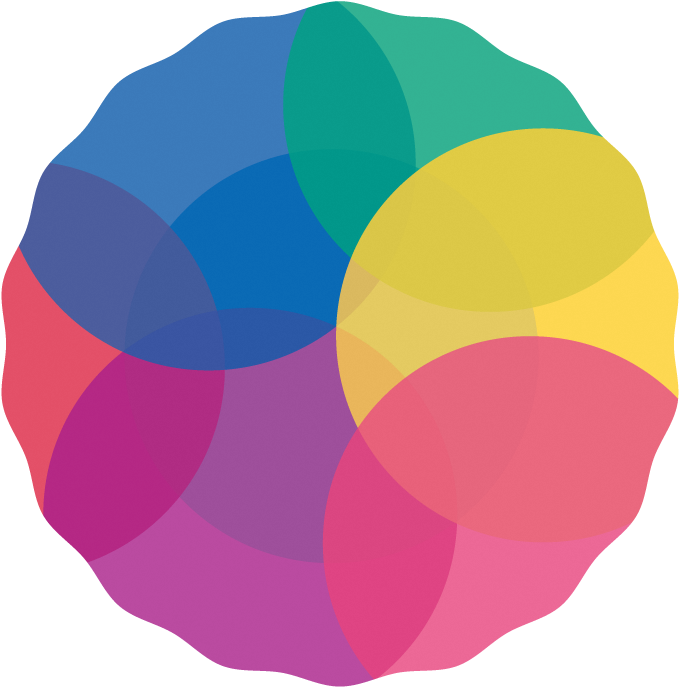 令和3年度
鶴岡市
こども環境かるた
応募作品
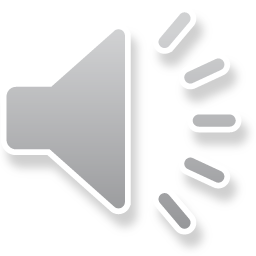 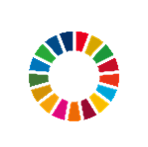 ひとりひとりの思いが、
　「こども環境かるた」になりました。
環境について、いっしょに考えてみませんか。
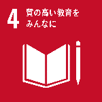 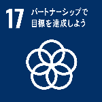 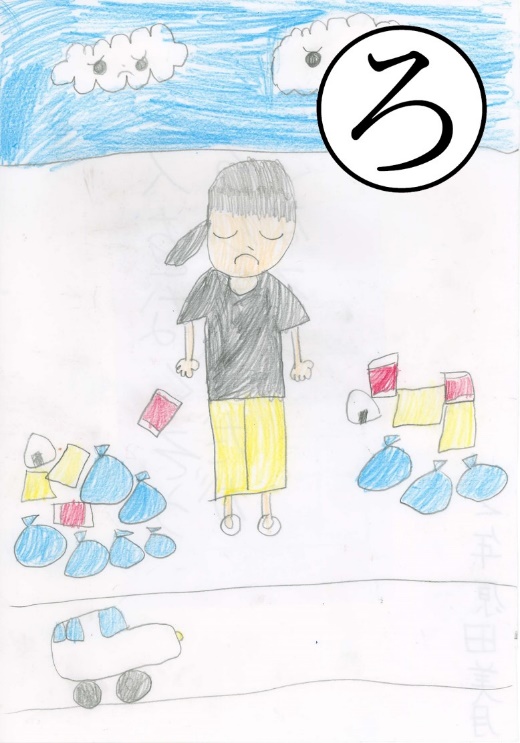 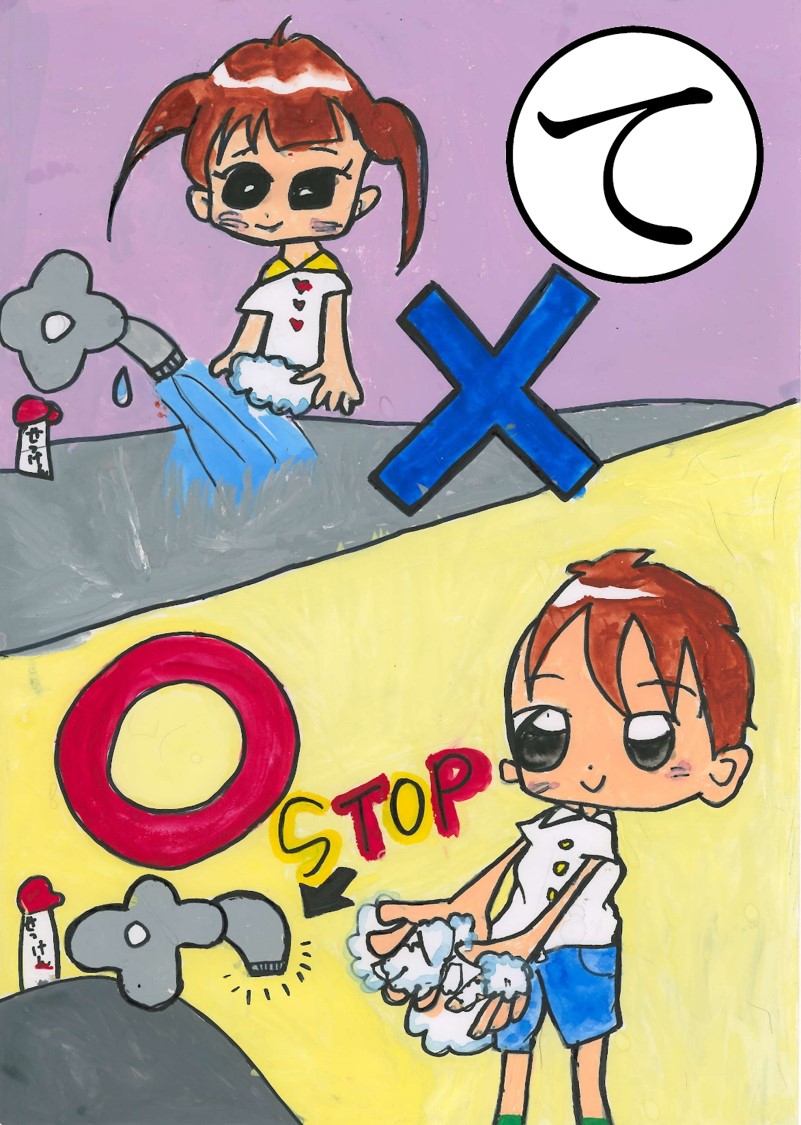 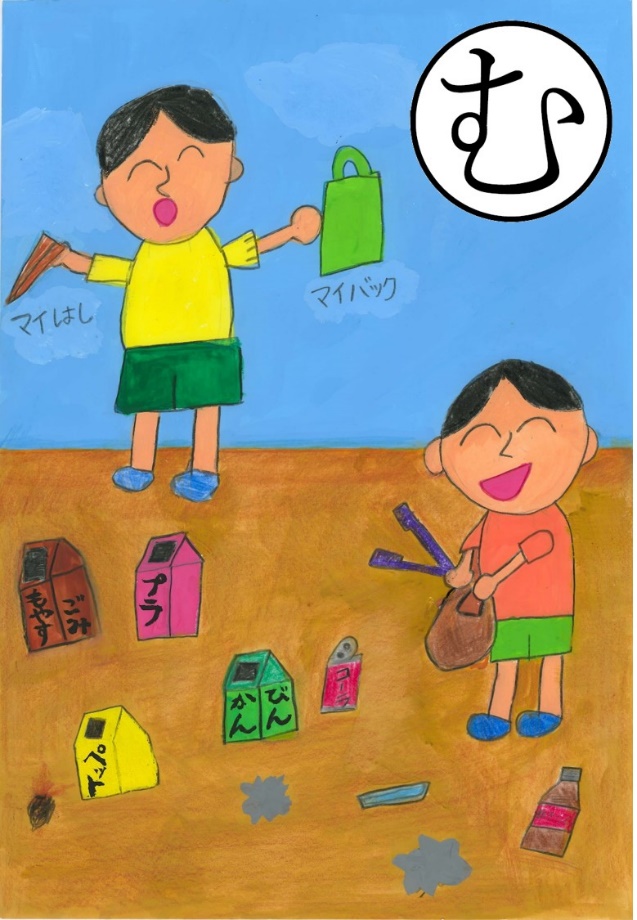 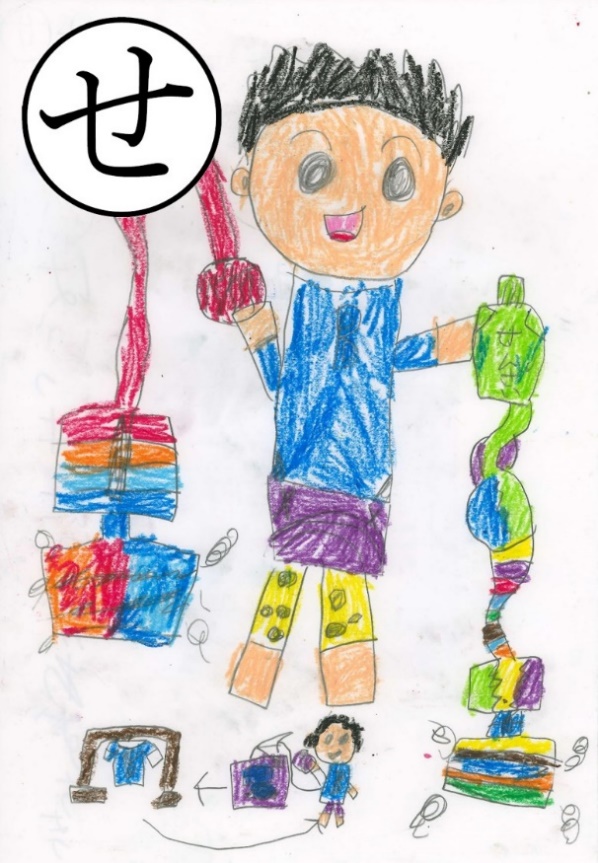 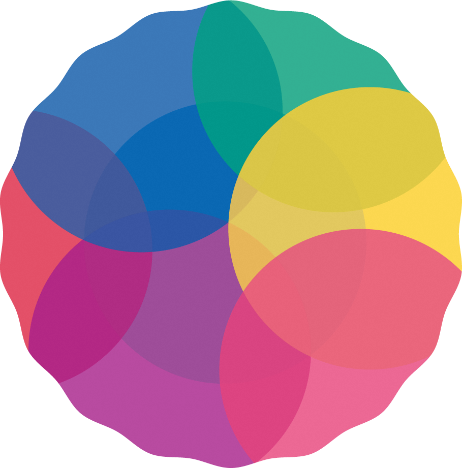 入選作品は、
展示やかるた大会
に活用されます
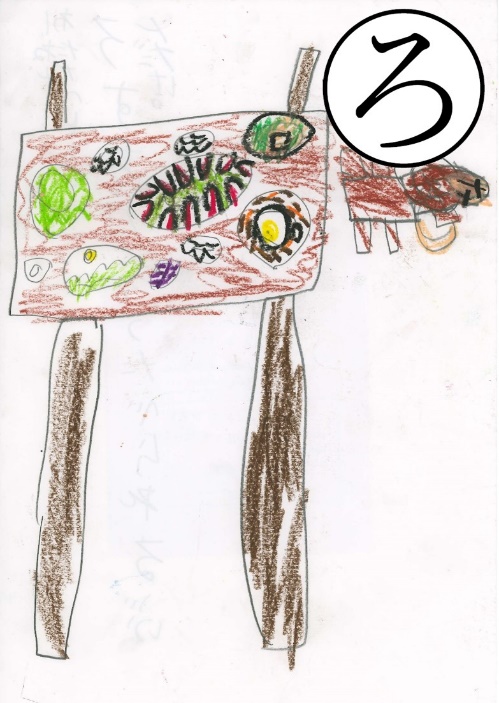 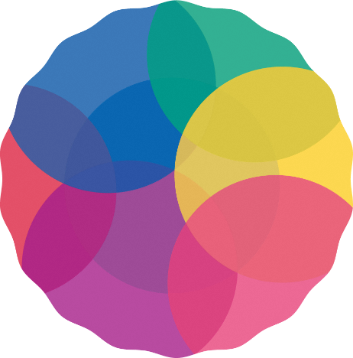 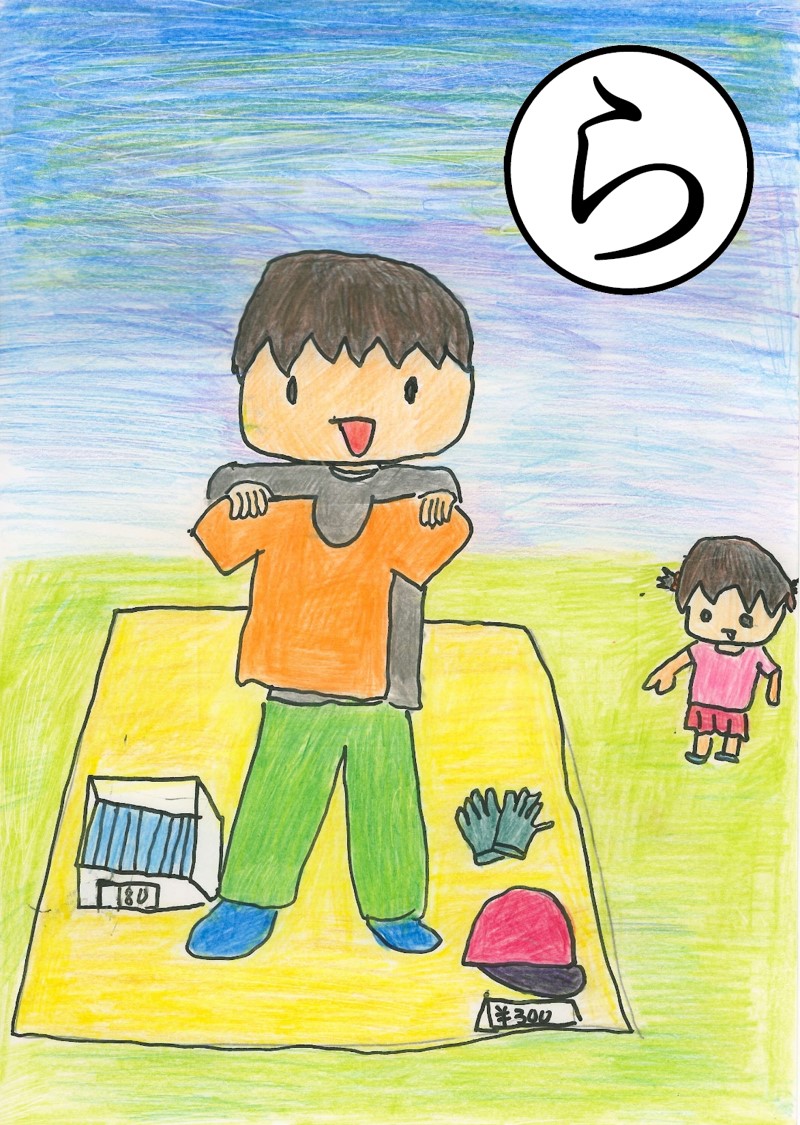 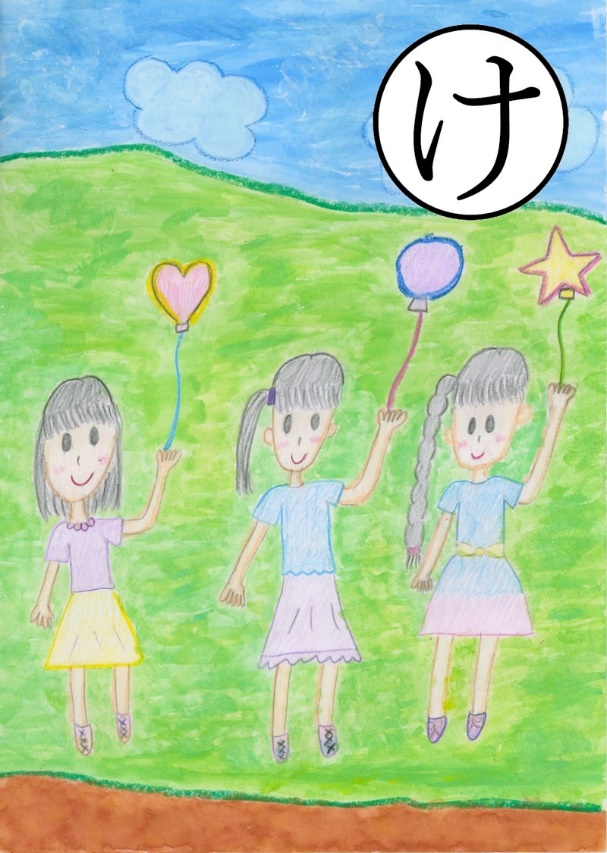 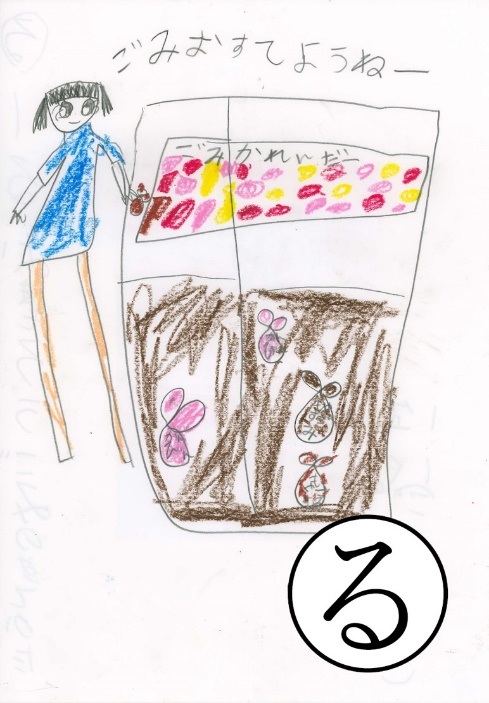 入選作品は、
展示やかるた大会
に活用されます
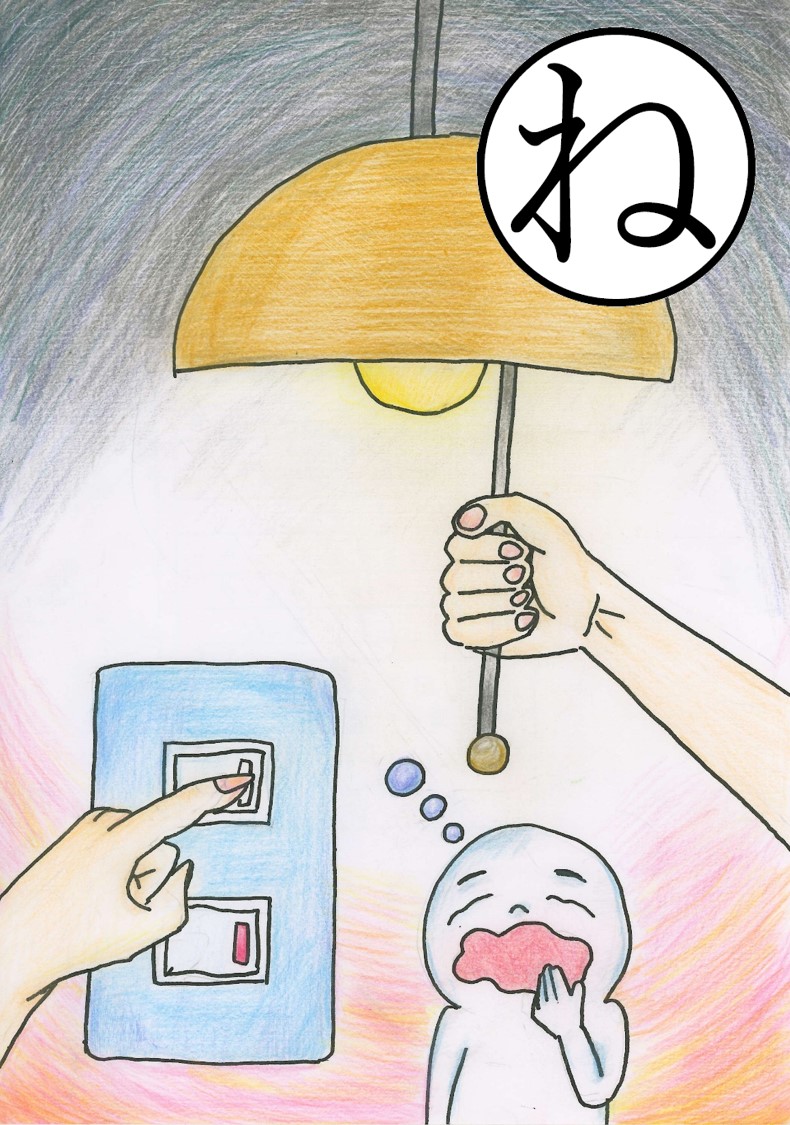 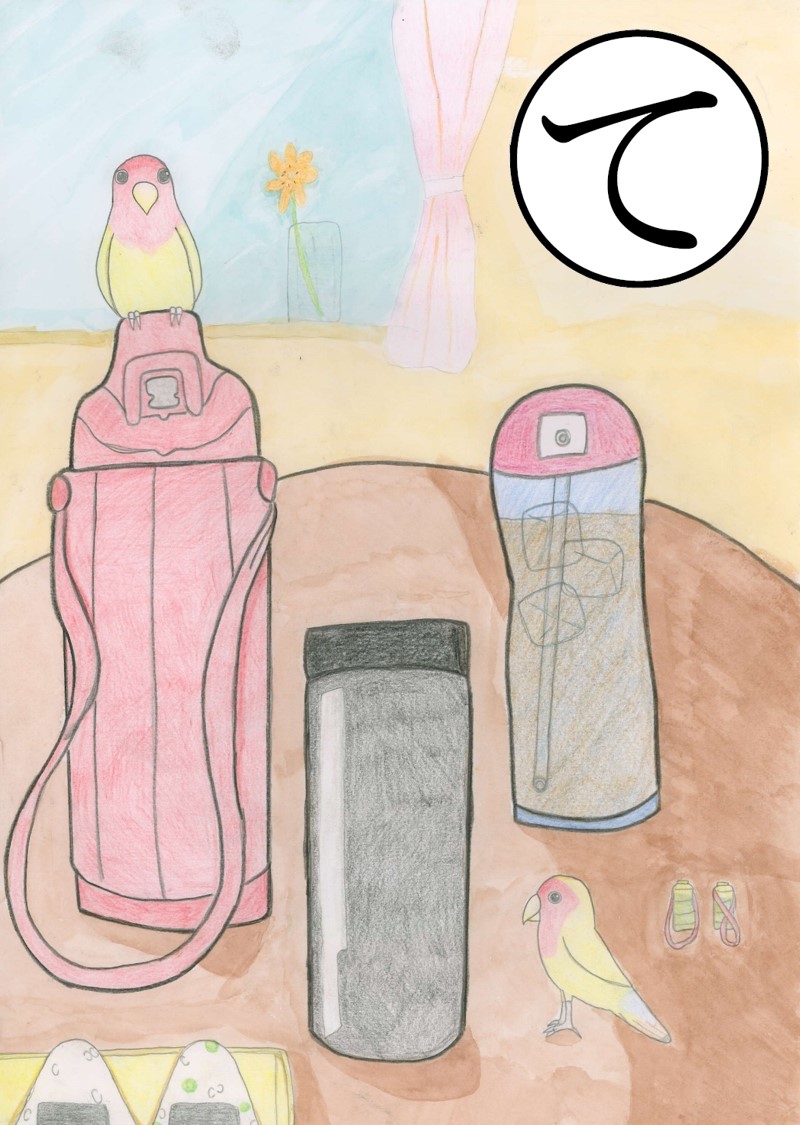 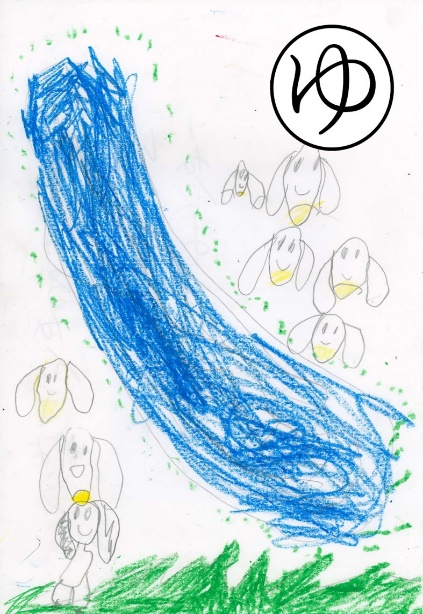 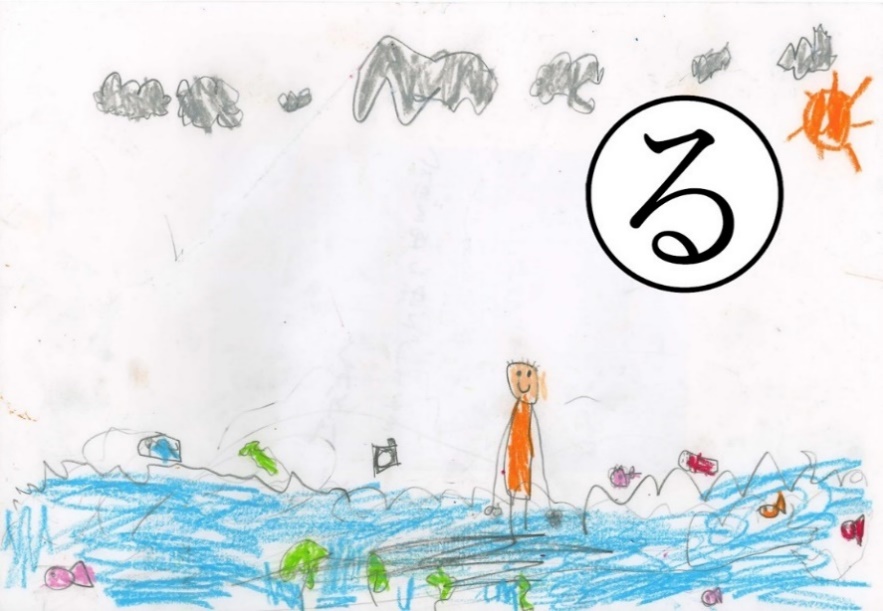 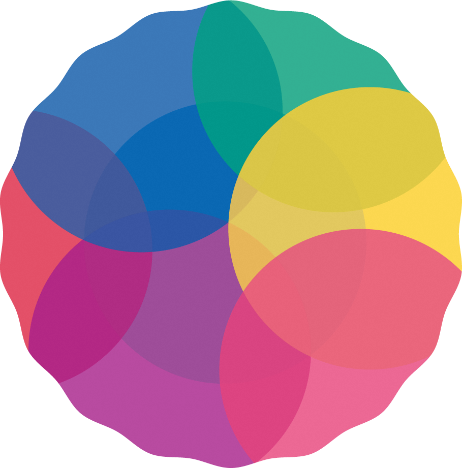 入選作品は、
展示やかるた大会
に活用されます
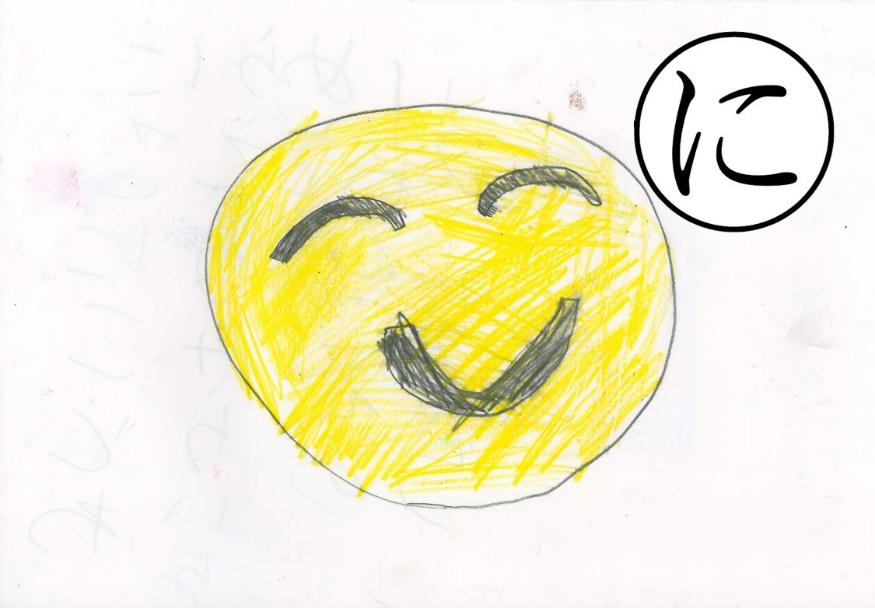 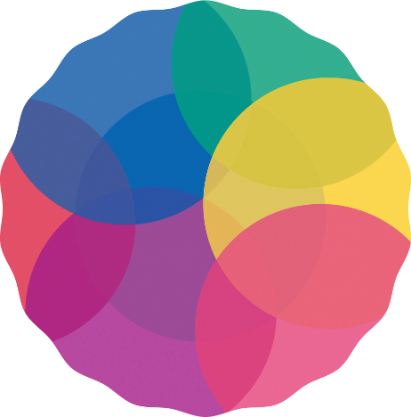 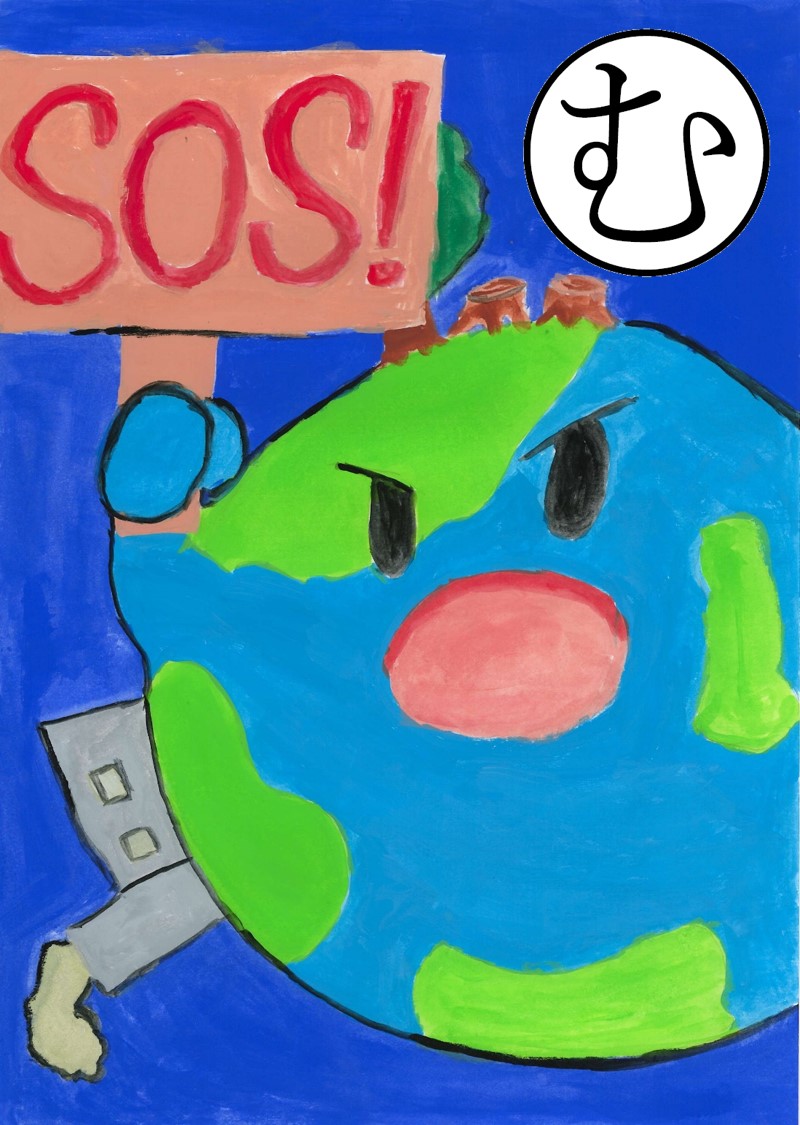 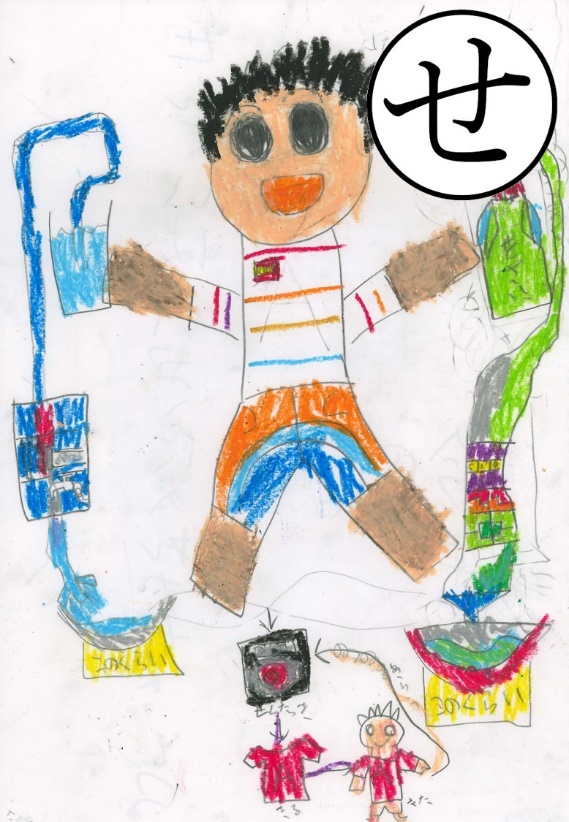 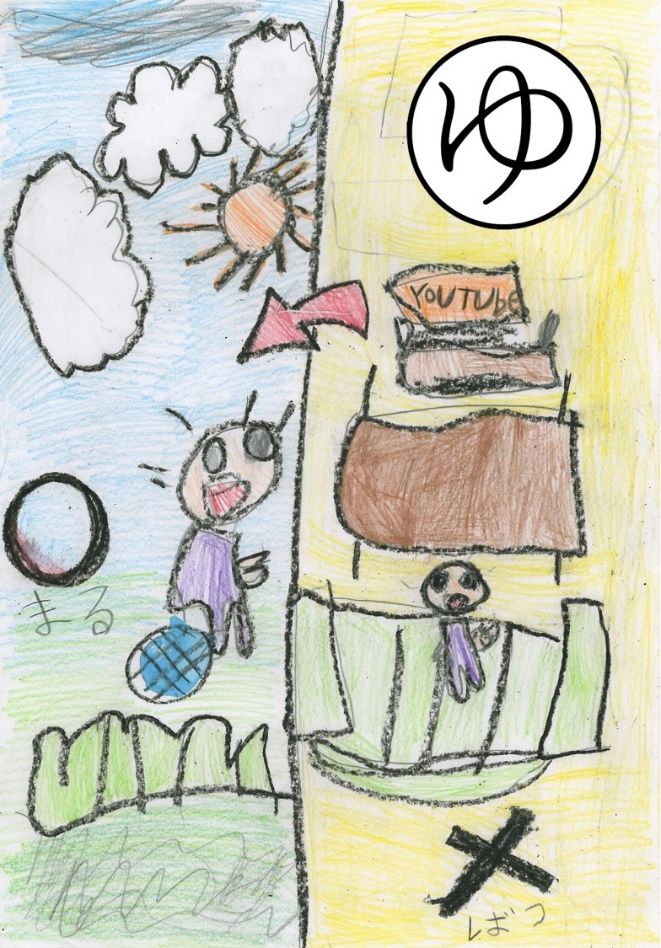 入選作品は、
展示やかるた大会
に活用されます
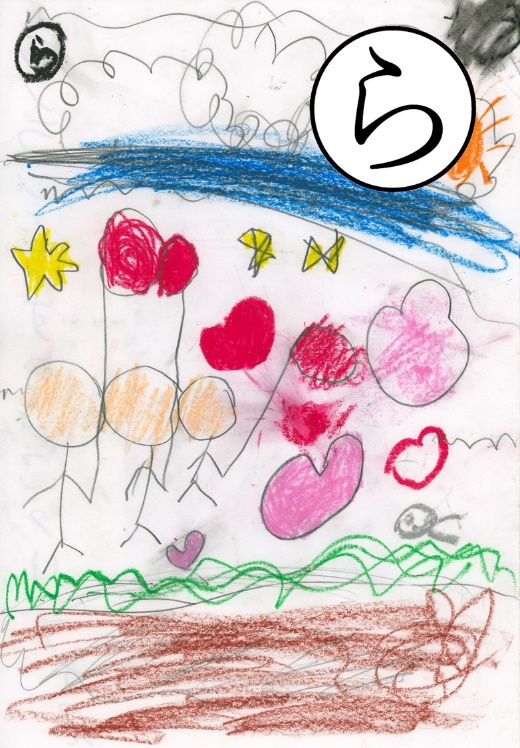 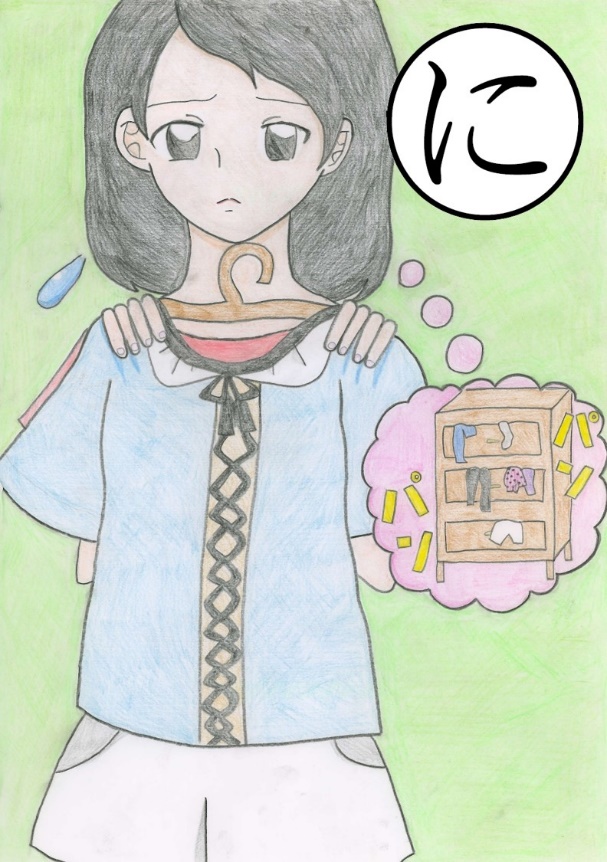 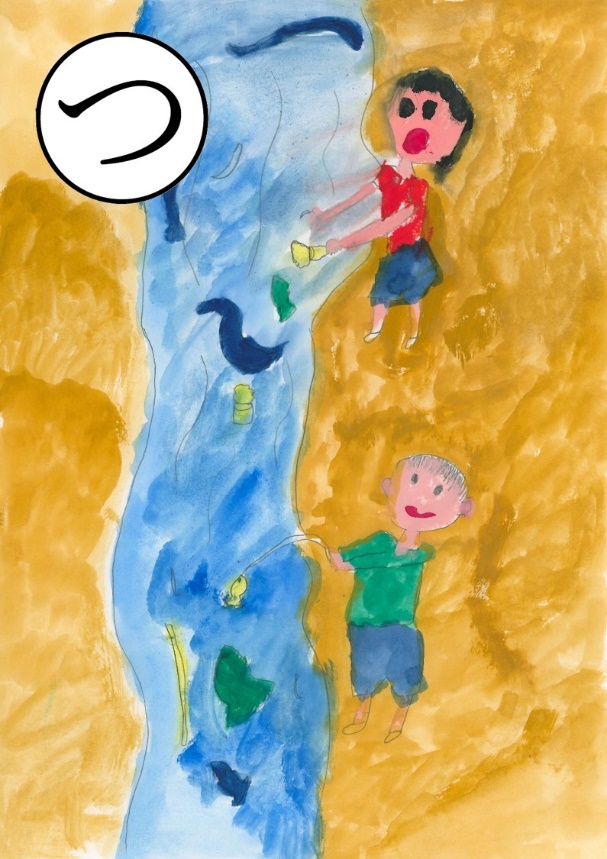 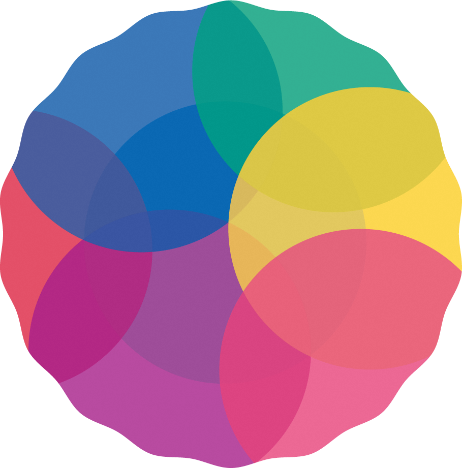 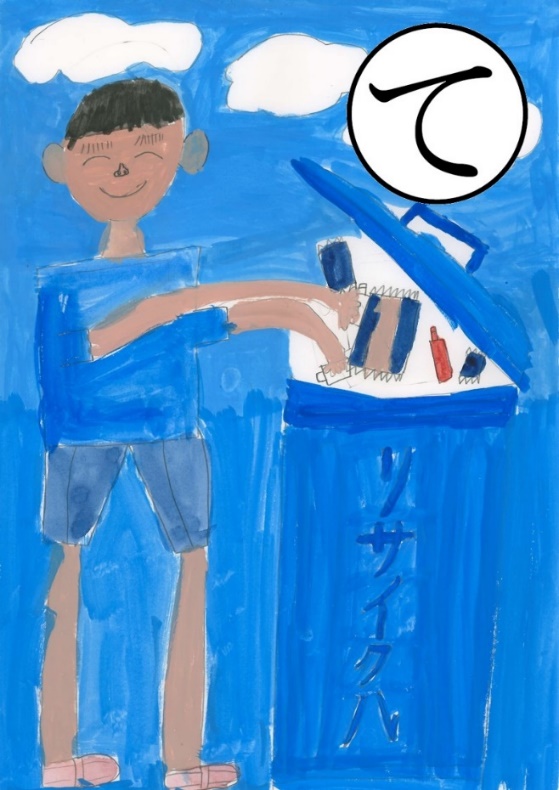 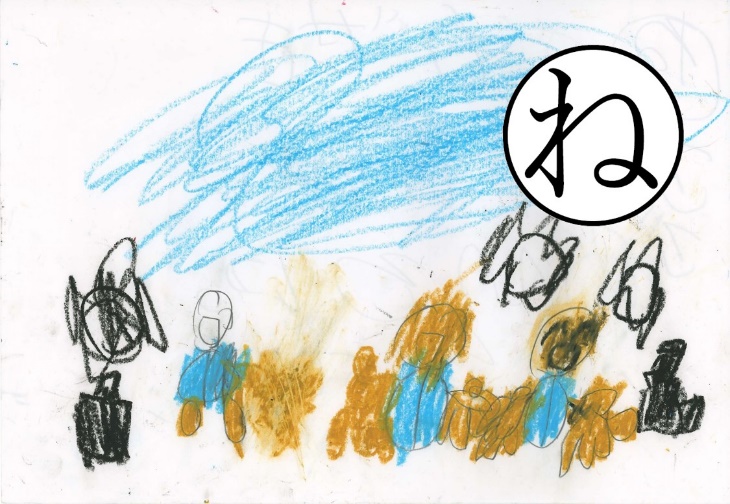 入選作品は、
展示やかるた大会
に活用されます
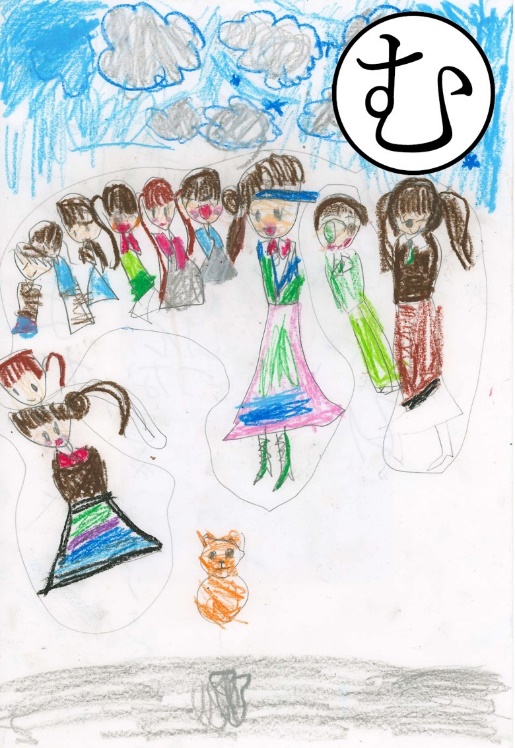 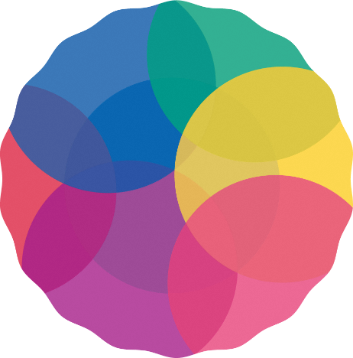 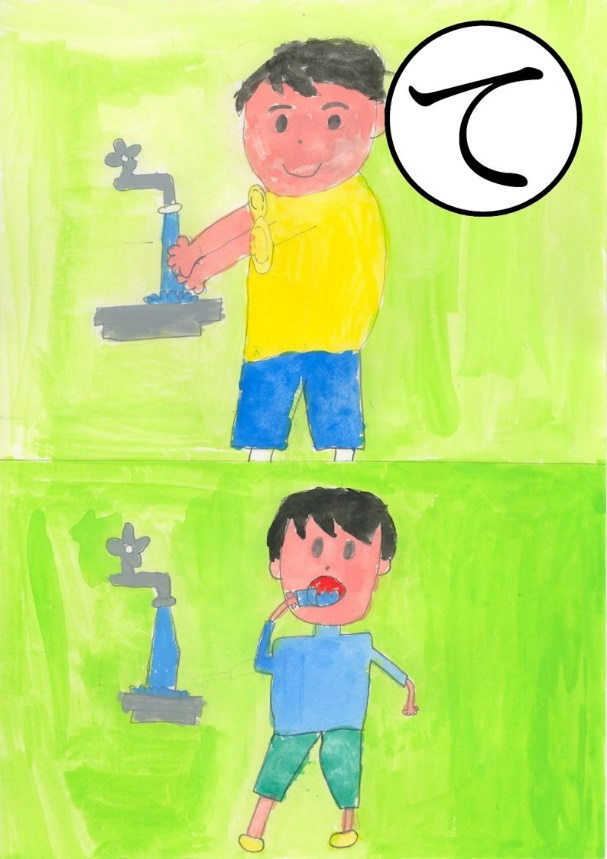 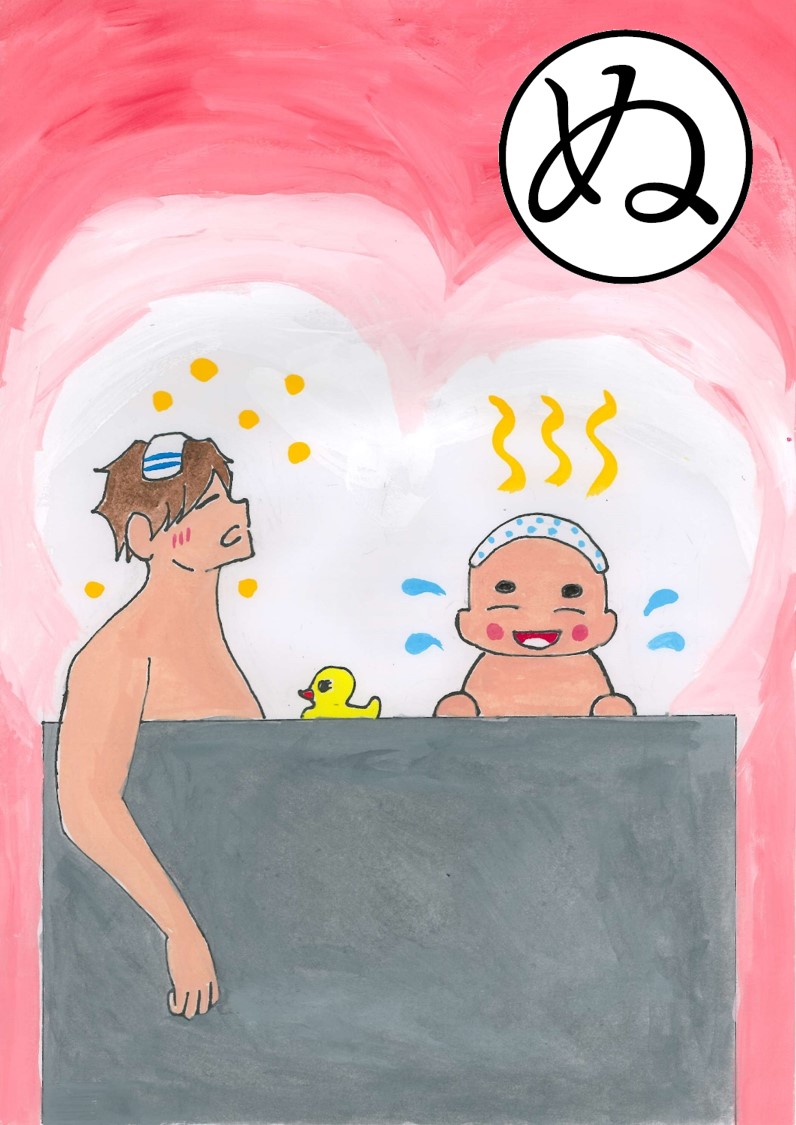 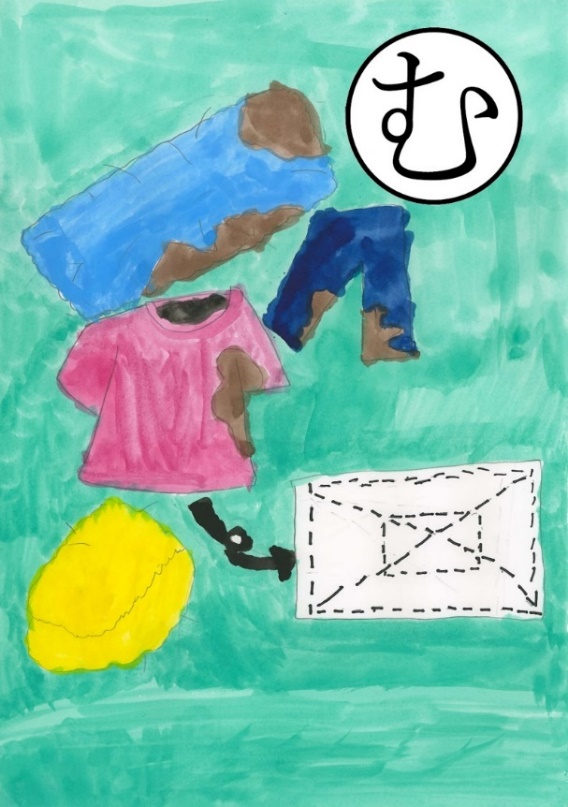 入選作品は、
展示やかるた大会
に活用されます
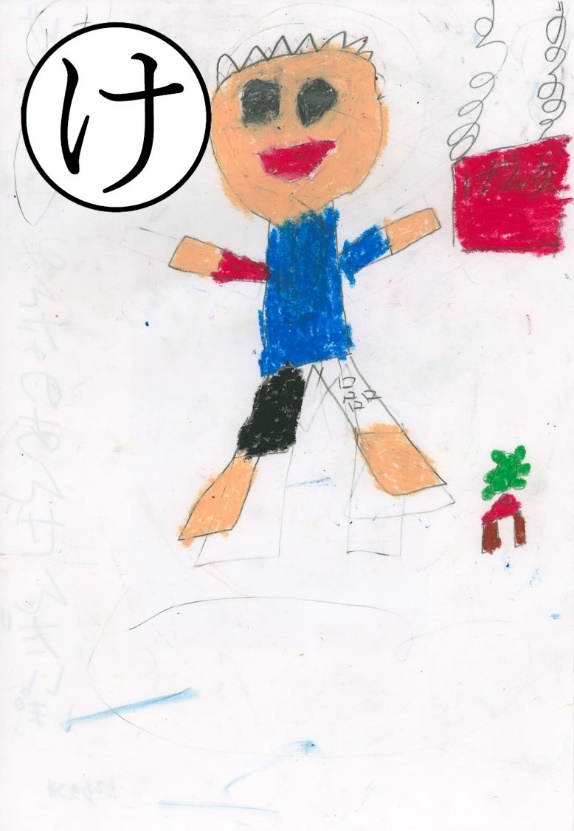 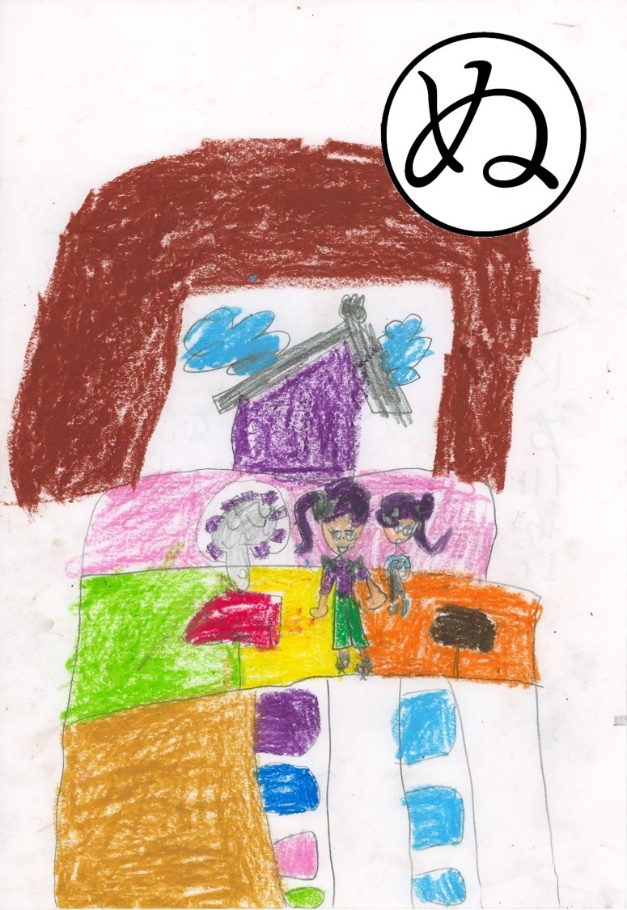 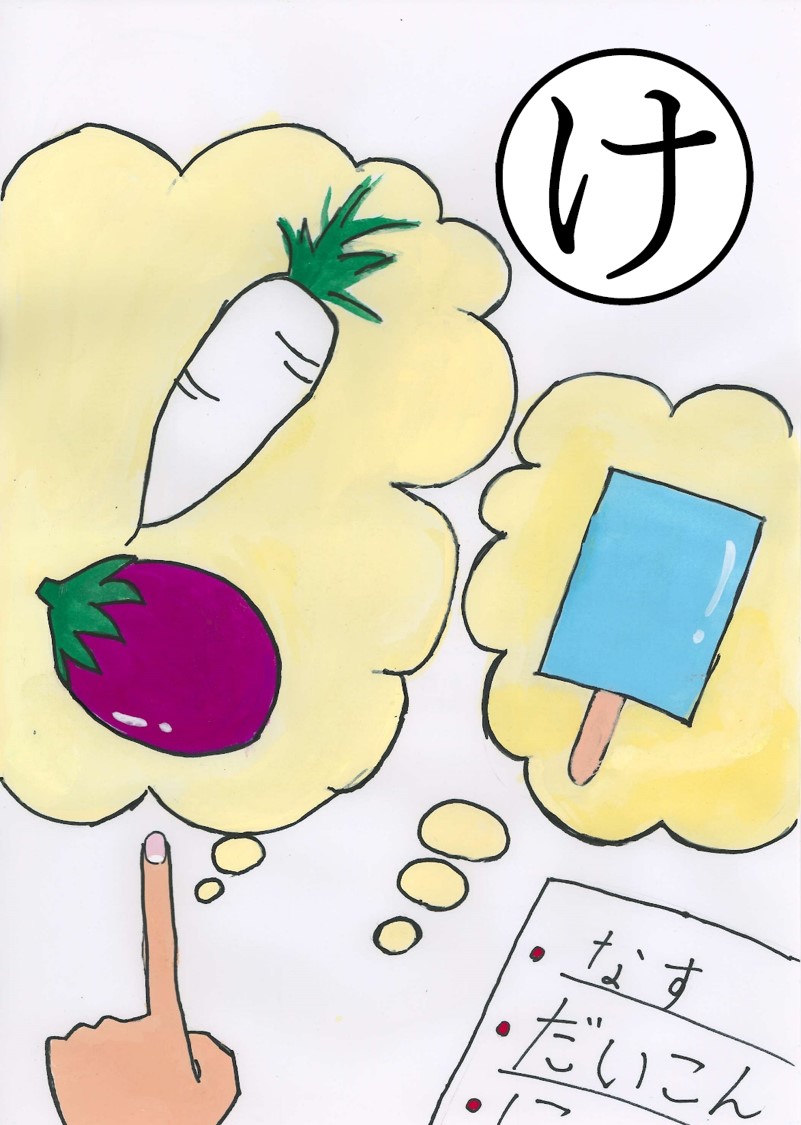 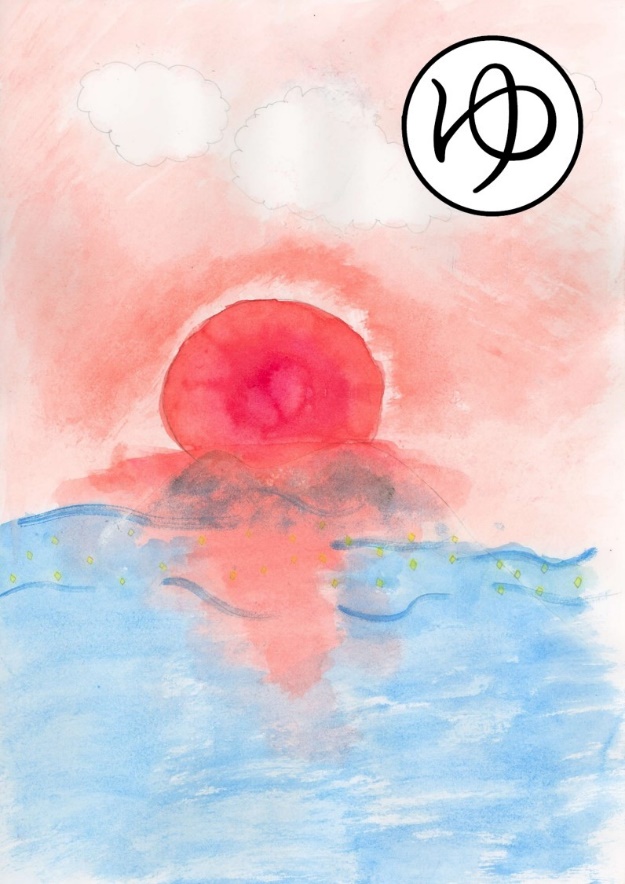 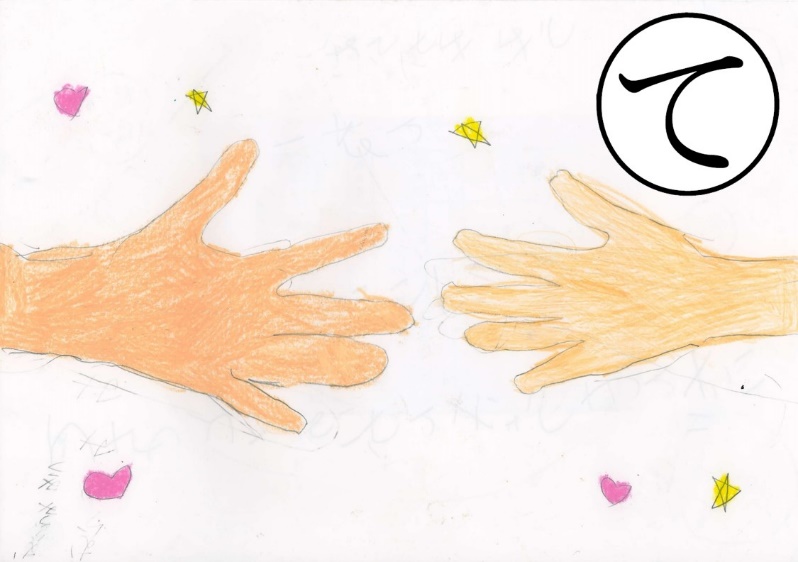 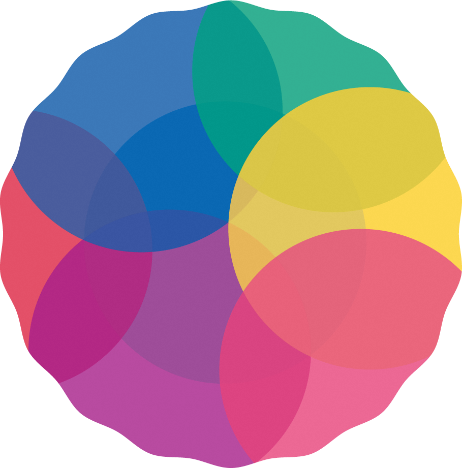 入選作品は、
展示やかるた大会
に活用されます
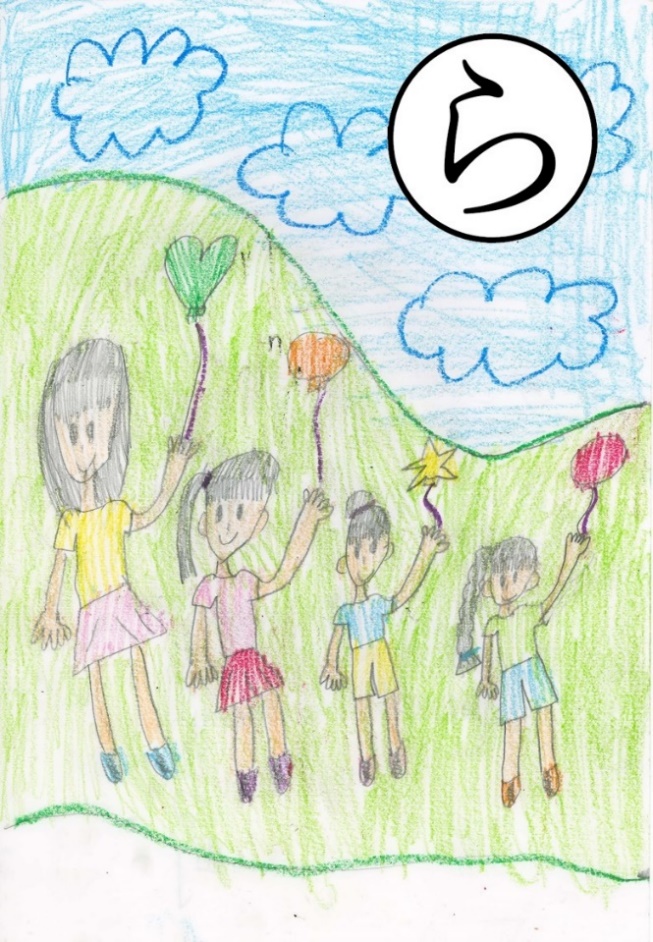 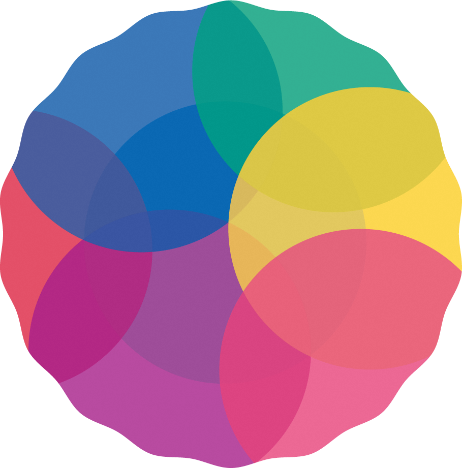 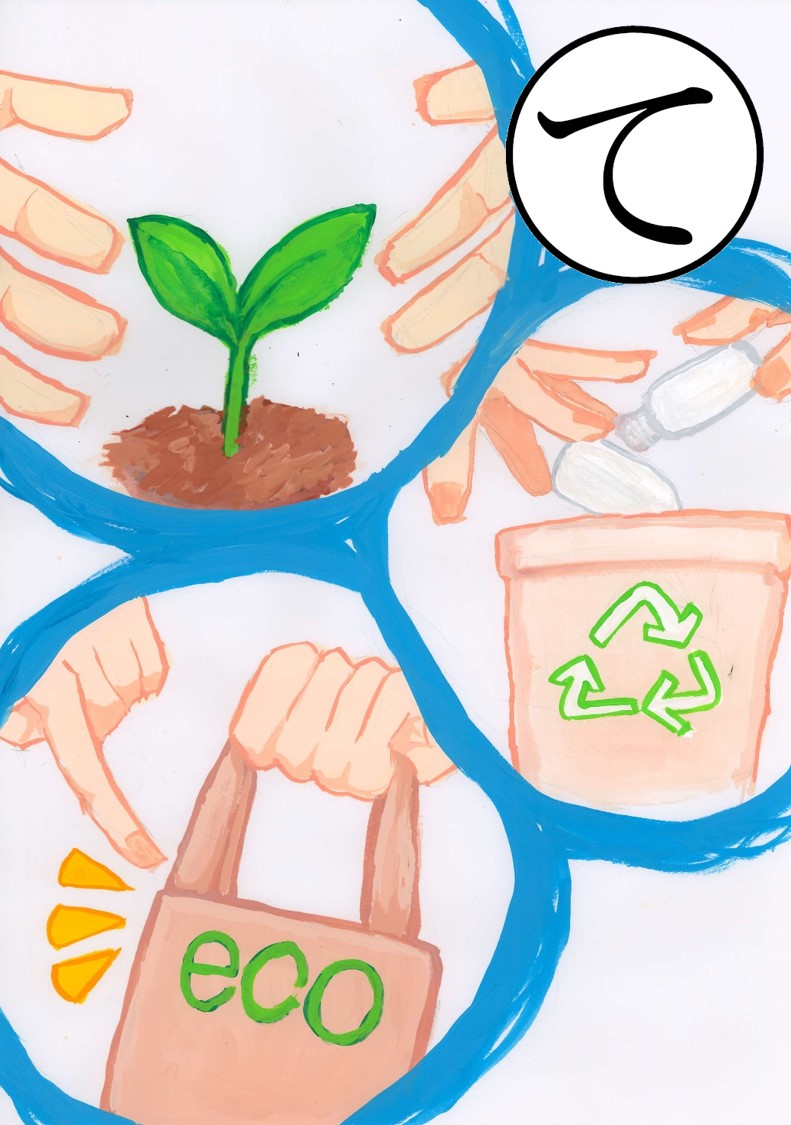 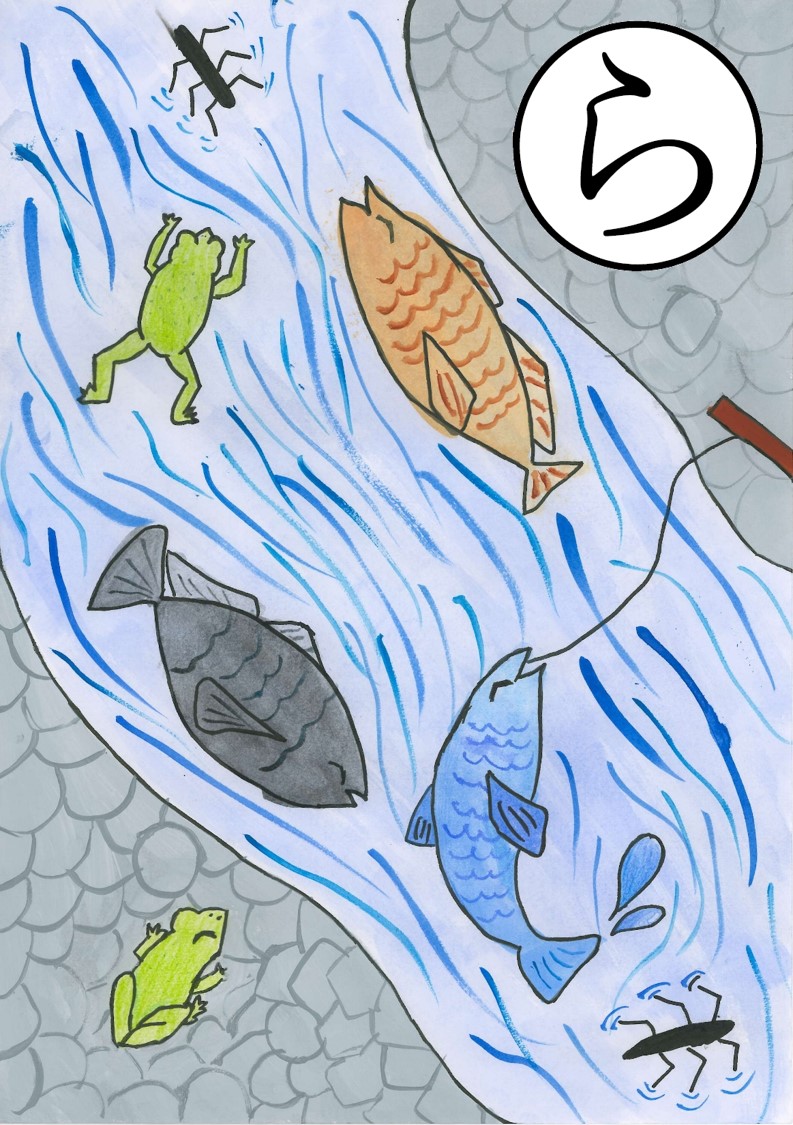 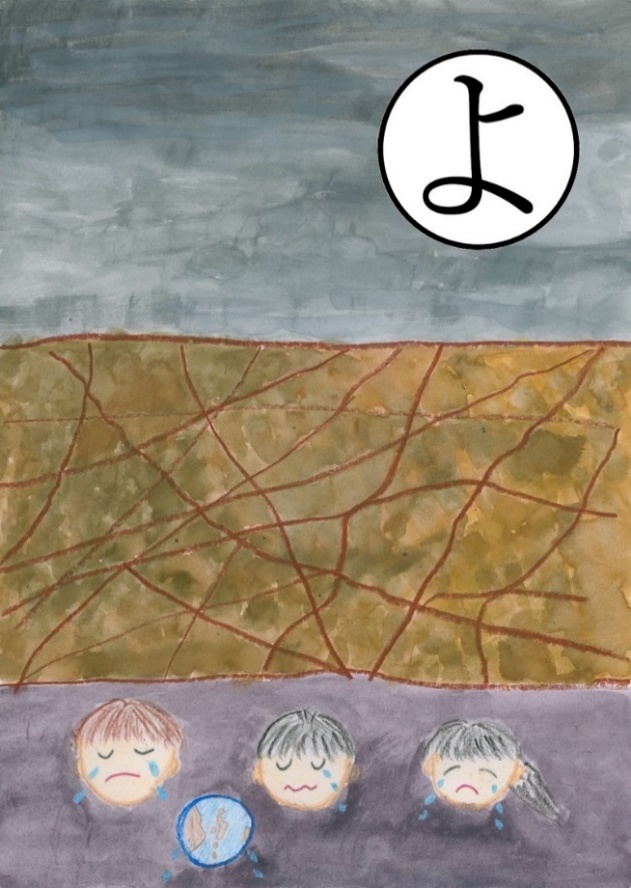 入選作品は、
展示やかるた大会
に活用されます
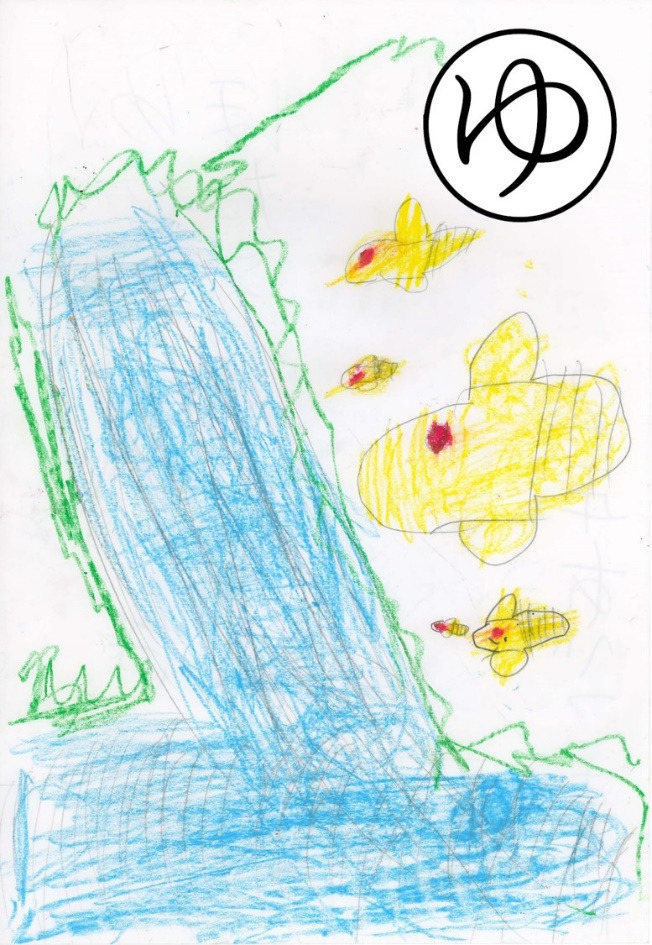 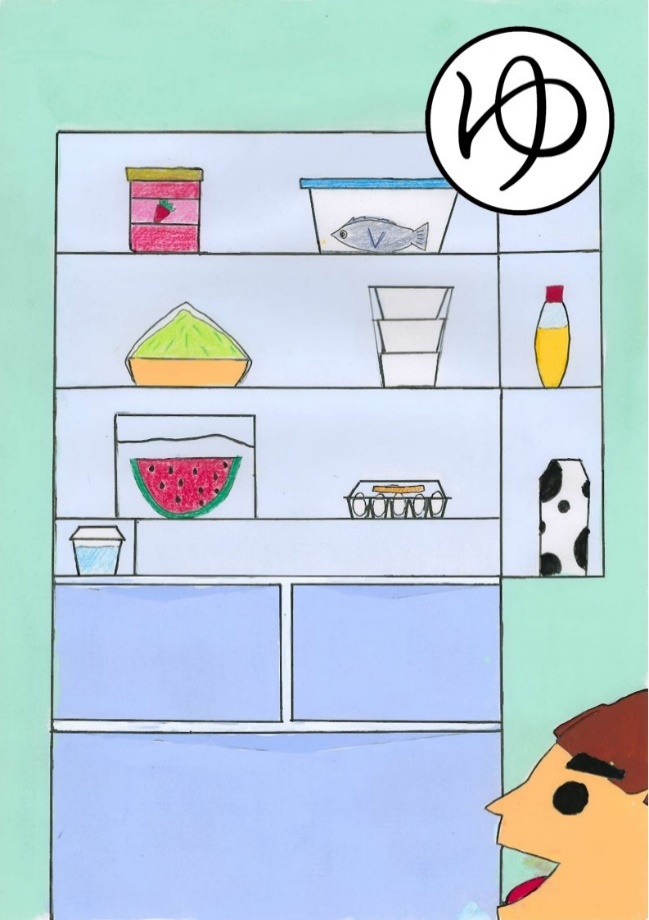 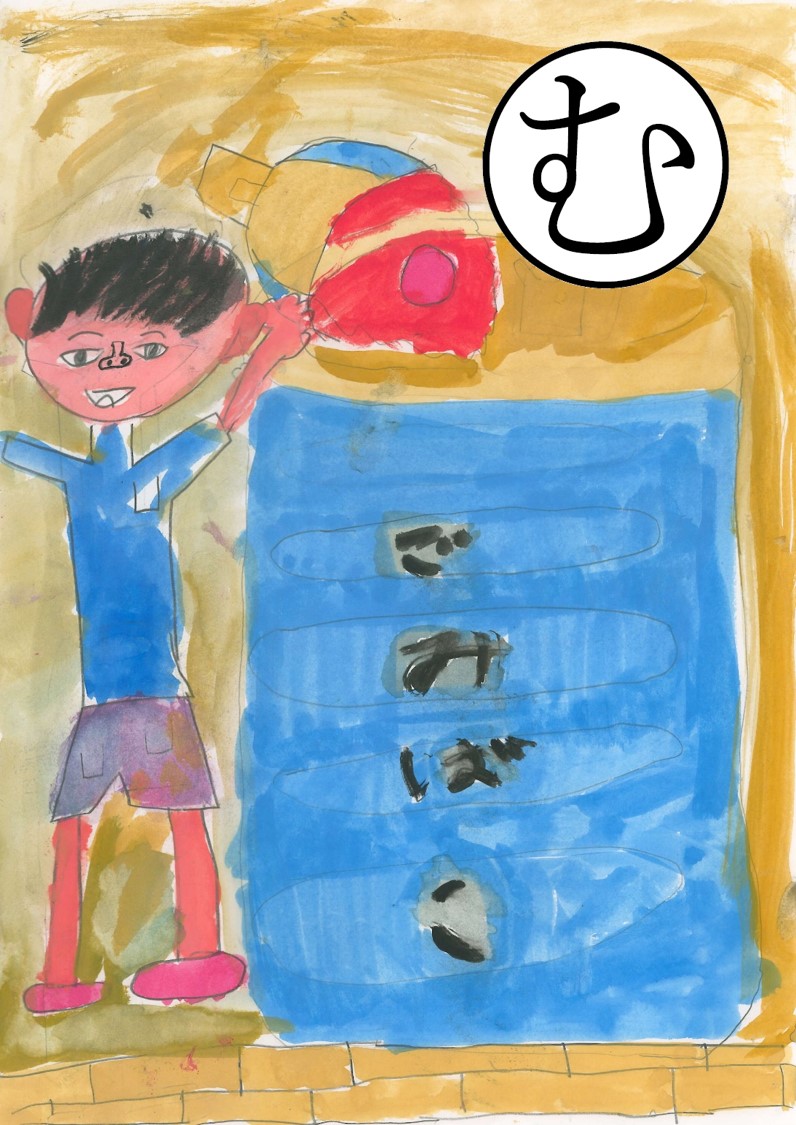 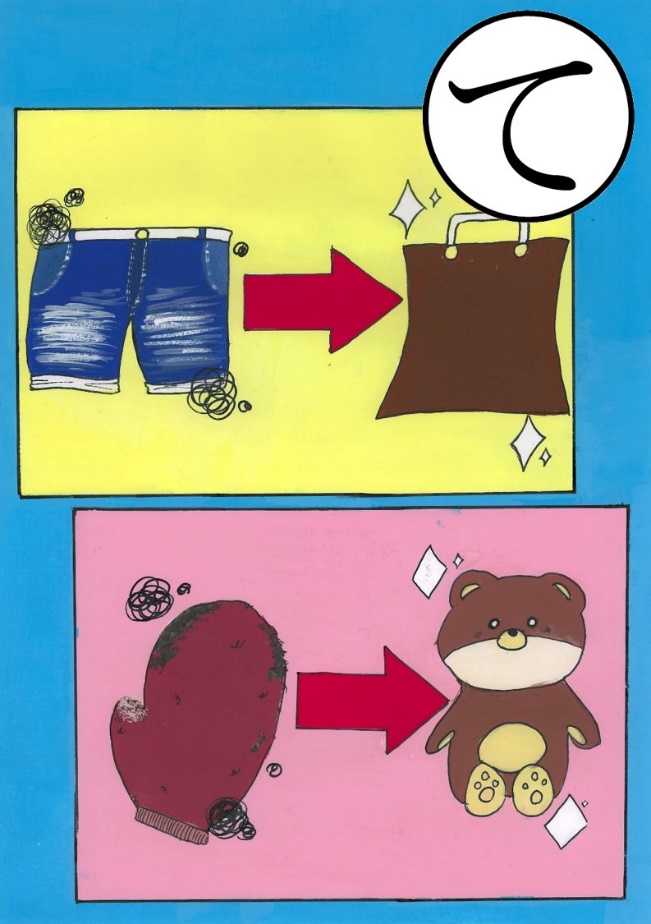 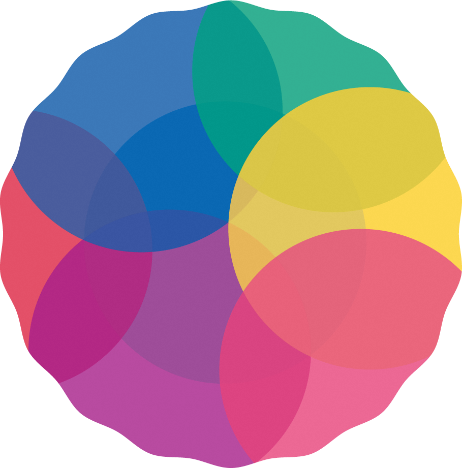 入選作品は、
展示やかるた大会
に活用されます
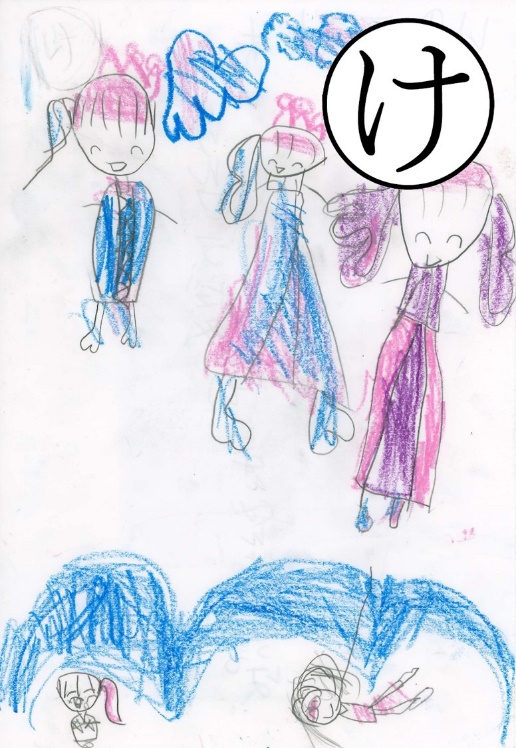 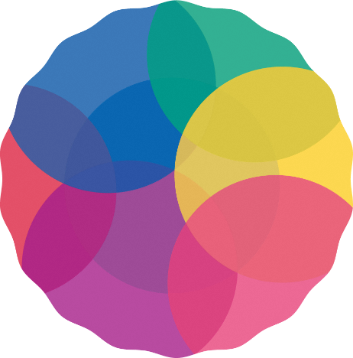 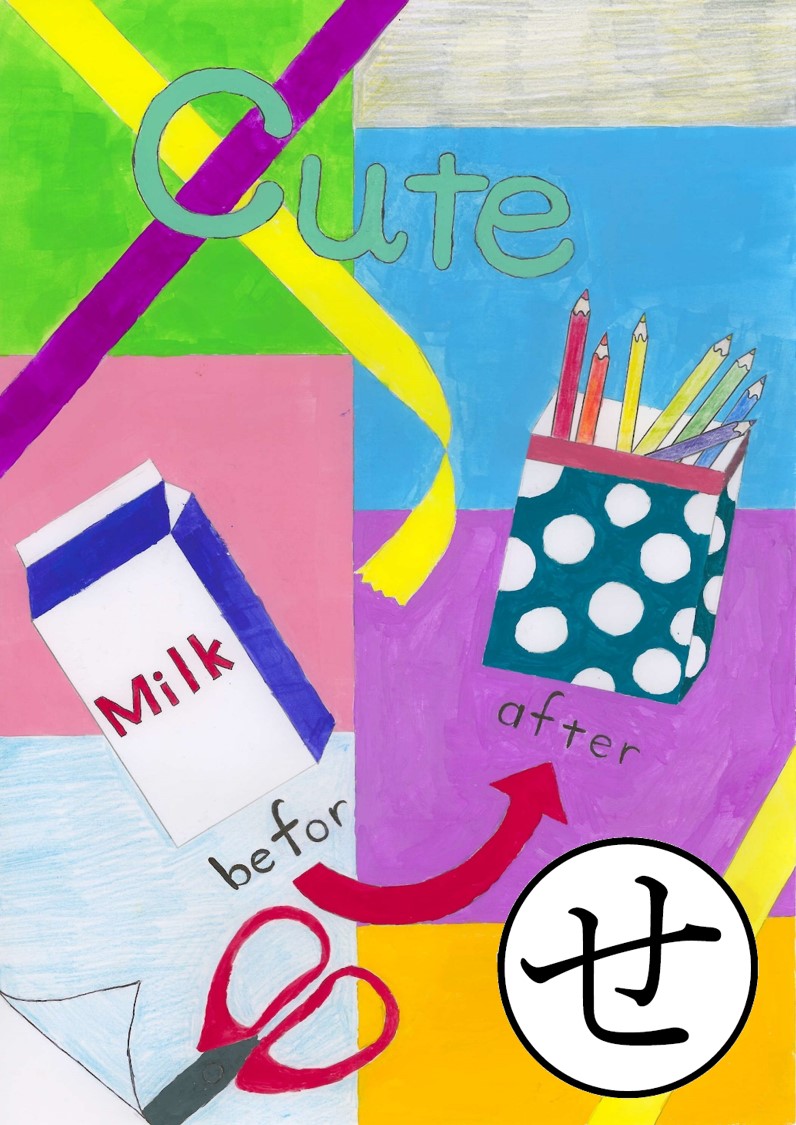 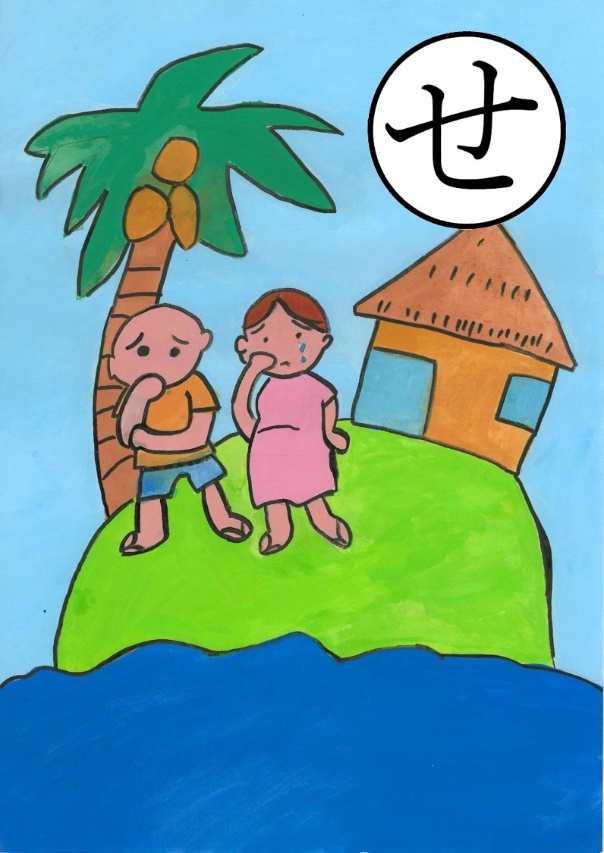 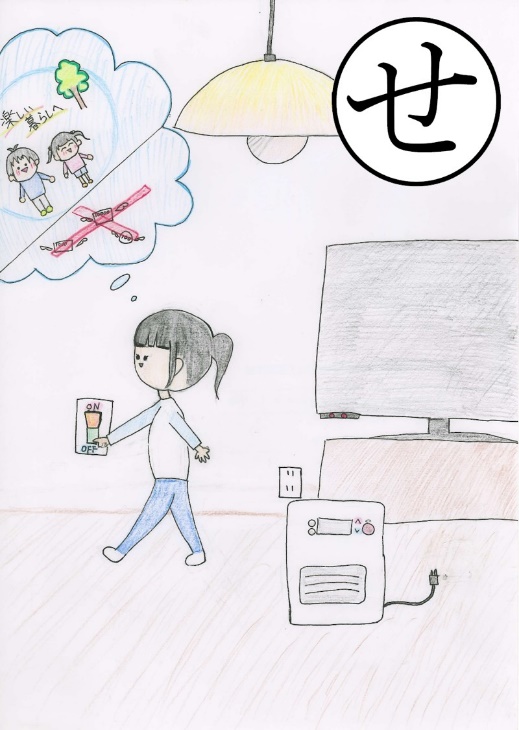 入選作品は、
展示やかるた大会
に活用されます